LOG601 - ΣΥΣΤΗΜΑΤΑ ΔΙΑΧΕΙΡΙΣΗΣ ΕΠΙΧΕΙΡΗΣΙΑΚΩΝ ΠΟΡΩΝ
Δρ Αικατερίνη Μαρινάγη ,  ΔΔρ. Δαμιανός Σακάς
Ενότητα 2:  H Αρχιτεκτονική των Πληροφοριακών Συστημάτων Επιχειρήσεων
Δρ Αικατερίνη Μαρινάγη,  ΔΔρ. Δαμιανός Σακάς
Η παρουσίαση βασίζεται στο βιβλίο: 
ΦΙΤΣΙΛΗΣ Π. (2015) «Σύγχρονα  Πληροφοριακά Συστήματα Επιχειρήσεων», ΚΑΛΛΙΠΟΣ
Πληροφοριακό Σύστημα
Πληροφοριακό σύστημα: ένα σύνολο από διασυνδεδεμένες συσκευές, εφαρμογές και πόρους

Αρχιτεκτονική πληροφοριακού συστήματος: ένα μοντέλο που ορίζει τη δομή, τη συμπεριφορά και τις όψεις ενός πληροφοριακού συστήματος (Jaakkola, 2010)
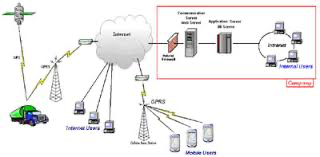 3
Ορισμός
«Η αρχιτεκτονική ενός πληροφοριακού συστήματος εμπεριέχει το σύνολο των σημαντικών αποφάσεων σχετικά με την οργάνωση του συστήματος που περιλαμβάνουν την επιλογή των δομικών στοιχείων του και των διασυνδέσεών του, τη συμπεριφορά του, όπως ορίζεται στη συνεργασία μεταξύ των συστατικών του, τη σύνθεση αυτών των διαρθρωτικών συστατικών και των στοιχείων συμπεριφοράς σε μεγαλύτερα υποσυστήματα, και ένα αρχιτεκτονικό στυλ που καθοδηγεί αυτή την οργάνωση. 
Επίσης, η αρχιτεκτονική ενός πληροφοριακού συστήματος εμπεριέχει αποφάσεις σχετικά με τη λειτουργικότητα (functionality), τη χρηστικότητα (usability), την ανθεκτικότητα (resilience), τις επιδόσεις (performance), την επαναχρησιμοποίηση (reuse), τον εύληπτο χαρακτήρα (comprehensibility), τους οικονομικούς και τους τεχνολογικούς περιορισμούς (economic and technology constraints), αλλά και την αισθητική του συστήματος (aesthetics)». 
(Kruchten et al., 2004)
4
Στόχος Αρχιτεκτονικής ΠΣ
Να προσδιοριστούν οι απαιτήσεις που επηρεάζουν τη δομή της τεχνικής λύσης 

Μια αρχιτεκτονική  είναι «καλή» όταν:

  Μειώνει τους επιχειρηματικούς κινδύνους δημιουργίας του ΠΣ 

  Υποστηρίζει τη διαχείριση των αλλαγών κατά τη διάρκεια ζωής του ΠΣ

  Δίνει δομή στο πληροφοριακό σύστημα

(Shaw, 1996)
5
Απαιτήσεις Αρχιτεκτονικής  ΠΣ
Η αρχιτεκτονική ενός πληροφοριακού συστήματος λαμβάνει υπόψη τις ακόλουθες απαιτήσεις (Meier et al., 2009): 
 Τις επιχειρησιακές διεργασίες που θα υποστηρίξει το ΠΣ
 Τις υπάρχουσες υποδομές Τεχνολογιών Πληροφορικής και Τηλεπικοινωνιών
 Τις ανάγκες που θα δημιουργήσει το πληροφοριακό σύστημα
 Τα εμπλεκόμενα μέρη στη διαμόρφωση της αρχιτεκτονικής και τους χρήστες του συστήματος
Την εμβέλεια της επιχείρησης
Τα δεδομένα που παράγονται και τηρούνται  στην επιχείρηση
6
Παραδοσιακές εφαρμογές
“Stand alone” : εγκατεστημένες τοπικά σε Η/Υ   (αρχιτεκτονική 1-tier)
Μονολιθικά σχεδιασμένες
Σταθερές διεπαφές χρήστη
Εσωτερικές δηλώσεις σταθερών και μεταβλητών
Εσωτερικές δηλώσεις επιχειρησιακών κανόνων
Εσωτερική αποθήκευση στοιχείων αυθεντικοποίησης χρηστών

Κάθε νέο ΠΣ πρέπει:
είτε να  να διαλειτουργεί με τις παραδοσιακές εφαρμογές,  
είτε να διαθέτει νέες εφαρμογές (στις οποίες πρέπει να μεταφερθούν τα δεδομένα από τις παλιές)
7
Αρχιτεκτονική πελάτη - εξυπηρετητή
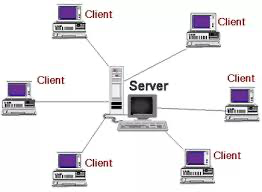 Δύο βασικές οντότητες  (αρχιτεκτονική 2-tier)
Tου πελάτη (client)
Tου εξυπηρετητή (server)

Μειονεκτήματα:
- Υψηλό κόστος συντήρησης και αναβάθμισης
Δυσκολίας κεντρικής διαχείρισης πολλαπλών εφαρμογών

Παράδειγμα:  ΑΤΜ τράπεζας
ATM μηχανή:  πελάτης
Εξυπηρετητής βάσεων δεδομένων  πελατών τράπεζας:  εξυπηρετητής
8
Αρχιτεκτονική thin client
Χρησιμοποιούν την εφαρμογή φυλλομετρητή (browser) για να εκτελεστούν
 Εκτελούνται ανεξάρτητα από το είδος της συσκευής και του λειτουργικού συστήματος
 Οι εργασίες της εφαρμογής πραγματοποιούνται στον εξυπηρετητή

Μειονεκτήματα:
Σημαντικός φόρτος δικτύου (διαρκείς ροές μεταξύ φυλλομετρητή και εξυπηρετητή)
Η απόκριση της εφαρμογής εξαρτάται από το φυλλομετρητή
Οι υπολογιστικοί πόροι των εξυπηρετητών ιστού μπορούν να εξαντληθούν  όταν υπάρχουν πολλά αιτήματα χρηστών
9
Αρχιτεκτονική προσανατολισμένη σε υπηρεσίες (SOA)
Service Oriented Architecture : Οι πάροχοι υπηρεσιών
προσφέρουν υπηρεσίες (λειτουργίες συστήματος) στους
πελάτες με βάση συμβόλαια  υπηρεσιών  (contact services)
Οι υπηρεσίες είναι:
Αυτόνομες. Κάθε υπηρεσία αναπτύσσεται, εγκαθίσταται και                     συντηρείται ανεξάρτητα. 
 Κατανεμημένες. Βρίσκονται οπουδήποτε στο διαδίκτυο. 
 Χαλαρά συνδεδεμένες (loosely coupled). Κάθε υπηρεσία μπορεί να αντικατασταθεί χωρίς να διαταραχθούν οι εφαρμογές που την χρησιμοποιούν με την προϋπόθεση ότι η διεπαφή (service interface) που δίνει είναι συμβατή. 
 Παρέχουν ένα σαφώς ορισμένο συμβόλαιο διεπαφών (interface contract). 
Παραδείγματα εφαρμογών:  συστήματα κρατήσεων, ηλεκτρονικά καταστήματα
10
Αρχιτεκτονική προσανατολισμένη σε υπηρεσίες (SOA)
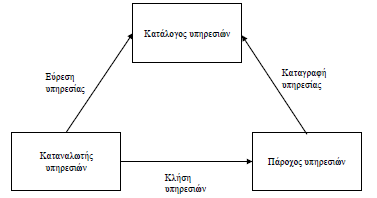 11
Πολυεπίπεδη Αρχιτεκτονική (n-tier)
Πολυεπίπεδη αρχιτεκτονική (n-tier architecture) : Κάθε επίπεδο αποτελεί μια λογική οντότητα που εκτελεί συγκεκριμένες λειτουργίες του συστήματος.
Τα επίπεδα μπορεί να βρίσκονται στην ίδια ή σε διαφορετικές μηχανές.
Βασική αρχιτεκτονική 3-tier :
Επίπεδο παρουσίασης/χρηστών (presentation tier)
Επίπεδο εφαρμογών (application tier) 
ή Επιχειρησιακό επίπεδο (business tier)
Επίπεδο δεδομένων (data tier)
Π.χ. Web  & Mobile applications
-Επίπεδο παρουσίασης: Web browser
-Επίπεδο εφαρμογών: Web server 
-Επίπεδο δεδομένων :Database Server
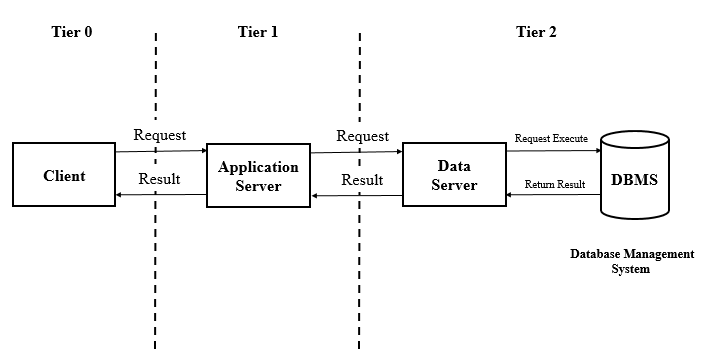 12
Πολυεπίπεδη Αρχιτεκτονική (n-tier)
Κάποια επίπεδα της 3-tier αρχιτεκτονικής διαχωρίζονται σε περισσότερα επίπεδα
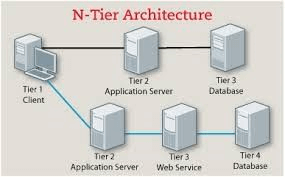 13
https://www.perfmatrix.com/software-architecture-and-its-types/
Αρχιτεκτονική Εικονοποίησης
Εικονοποίηση (Virtualization): έμμεση παροχή υπηρεσιών τεχνολογίας μέσω άλλου πόρου.  Επιτρέπει σε ένα εξυπηρετητή-φυσική μηχανή να κάνει τη δουλειά που θα έκαναν περισσότεροι από ένας υπολογιστές, π.χ. με τους εικονικούς εξυπηρετητές και τα εικονικά περιβάλλοντα εργασίας, ένας υπολογιστής μπορεί να φιλοξενεί περισσότερα λειτουργικά συστήματα και εφαρμογές
Τύποι εικονοποίησης: υλικού, λογισμικού, μνήμης, αποθηκευτικού χώρου, δεδομένων και δικτύων
Οφέλη:
Χαμηλότερο κόστος υλικού μέσω της συγχώνευσης εξυπηρετητών
Μικρότερα έξοδα συντήρησης και υποστήριξης
Εξατομικευμένες επιφάνειες εργασίας, στις οποίες οι χρήστες μπορούν να έχουν πρόσβαση από οπουδήποτε
Εύκολη προσθήκη περισσότερων πόρων (επέκταση)
Εύκολη αναβάθμιση του Πληροφοριακού συστήματος
Εύκολη διαχείριση καταστροφών. Στον hypervisor κάθε εικονική μηχανή είναι ένα αρχείο. Λαμβάνεται αντίγραφο ασφαλείας
14
Αρχιτεκτονική εικονικών μηχανών
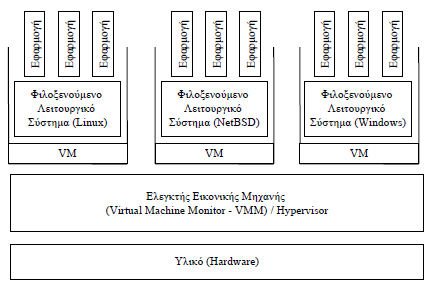 15
Αρχιτεκτονική Υπολογιστικού νέφους
Υπολογιστικό νέφος: η μετά από αίτηση (on demand) διαδικτυακή διάθεση υπολογιστικών πόρων (δίκτυο, εξυπηρετητές, εφαρμογές, υπηρεσίες) με υψηλή ευελιξία, ελάχιστη προσπάθεια από το χρήστη και υψηλή αυτοματοποίηση (NIST, 2011)
Η αποθήκευση, επεξεργασία, χρήση δεδομένων, λογισμικού και υπηρεσιών γίνεται μέσω απομακρυσμένων υπολογιστών σε κεντρικά υπολογιστικά κέντρα
Οι χρήστες αυτοεξυπηρετούνται
Παρέχει ευρυζωνική πρόσβαση στο διαδίκτυο
Οι υπολογιστικοί πόροι είναι συγκεντρωμένοι κεντρικά
Παρέχει ελαστικότητα στη χρήση των πόρων (όταν αυξάνεται η χρήση μιας υπηρεσίας, προστίθενται πόροι)
16
Αλληλεπίδραση με το Υπολογιστικό νέφος
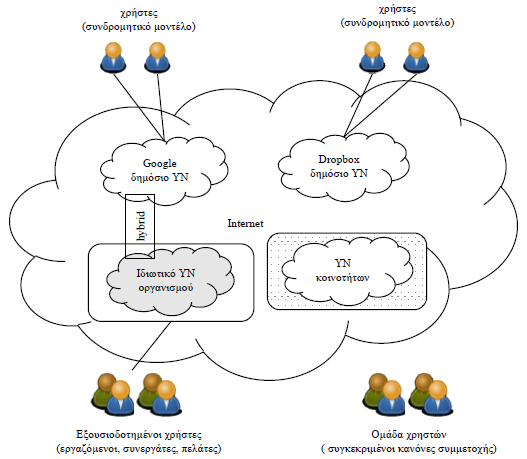 17
SaaS –PaaS – IaaS
Το Υπολογιστικό Νέφος εφαρμόζεται με τη χρήση των ακόλουθων προτύπων:
SaaS (Software as a Service): Λογισμικό υπό μορφή υπηρεσίας
Παροχή υπηρεσιών λογισμικού μέσω του Παγκόσμιου Ιστού, βάσει συνδρομής, αντί της αγοράς και εγκατάστασης στον υπολογιστή του χρήστη
Τα έξοδα εγκατάστασης και συντήρησης αναλαμβάνουν εξωτερικοί προμηθευτές
Οικονομικά οφέλη
π.χ. Google Docs αντί του Microsoft Word / SAP / ORACLE
PaaS (Platform as a Service): Πλατφόρμα υπό μορφή υπηρεσίας
Ειδικός τύπος SaaS. Παροχή υπηρεσιών λογισμικού για σχεδίαση και ανάπτυξη εφαρμογών, αποθήκευση δεδομένων, διεξαγωγή δοκιμών και φιλοξενία
IaaS (Infrastructure as a Service): Υποδομή υπό μορφή υπηρεσίας
Υλικό για την υποστήριξη εφαρμογών για τελικούς χρήστες, που ανατίθεται σε εξωτερικούς παρόχους και χρεώνεται ανάλογα με το επίπεδο χρήσης (Amazon web services)
18
Οι προκλήσεις της χρήσης SaaS
Πιθανή διακοπή λειτουργίας σε περίπτωση προβλήματος σύνδεσης δικτύου ή του διακομιστή που φιλοξενεί την εφαρμογή
Χαμηλότερη απόδοση σε σχέση με τοπικές βάσεις δεδομένων
Υποβάθμιση της ασφάλειας των δεδομένων. Πρέπει να προβλέπεται στη σύμβαση η λήψη αντιγράφων ασφαλείας, και η υποστήριξη για την αντιμετώπιση προβλημάτων
Προστασία των δεδομένων των πελατών
19
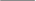 Η πληροφοριακή υποδομή της επιχείρησης
Οι υπηρεσίες που παρέχονται  ανήκουν στις εξής κατηγορίες:
Υποσύστημα διαχείρισης ταυτότητας χρηστών, 
Υποσύστημα διαχείρισης δικτυακής πύλης, 
Υποσύστημα διαχείρισης ροής εργασιών, 
Υποσύστημα διαχείρισης εγγράφων, 
Υποσυστήματα ανάπτυξης/προσαρμογής λογισμικού.
20
Υποσυστήματα διαχείρισης ταυτότητας χρηστών (identity management)
- Πρόσβαση σε λειτουργίες του συστήματος ERP (function access control)

- Πρόσβαση σε δεδομένα του συστήματος ERP (data access control)

- Πρόσβαση με βάση το προφίλ του χρήστη (Role Based Access Control - RBAC)
21
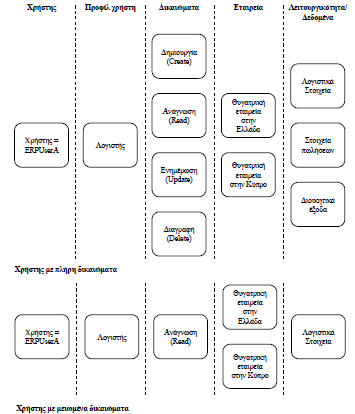 Δικαιώματα χρηστών
22
Υποσυστήματα διαχείρισης ταυτότητας χρηστών (identity management)
Τρόποι αυθεντικοποίησης:
Χρήση usernames/passwords (βασική αυθεντικοποίηση), 
Χρήση X.509 ψηφιακών πιστοποιητικών (digital certificates) σε SSL σύνδεση, μέσω κρυπτογραφίας δημόσιου κλειδιού (Public Key Infrastructure -PKI), 
Έλεγχος της IP διεύθυνσης και/ή του domain name του καλούντος σε σχέση με λίστες πρόσβασης σε αρχεία, καταλόγους και γενικότερα URLs μέσω της δυνατότητας που παρέχει ο HTTP Server (με χρήση παραμέτρων allow και deny directives) 
Αυτόματη αυθεντικοποίηση χρήστη με Single Sign-On(SSO). Βασίζεται στην τεχνολογία των cookies, προκειμένου να ελεγθεί αν ο χρήστης που ζητά πρόσβαση σε εφαρμογές του συστήματος, έχει ήδη αυθεντικοποιηθεί.
23
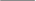 Υποσύστημα διαχείρισης ροής εργασιών (workflow management)
Το υποσύστημα διαχείρισης ροής εργασιών υποστηρίζει τον συντονισμό, τη δρομολόγηση και την εποπτεία όλων των επιχειρησιακών διαδικασιών που εκτελούνται στα πλαίσια των λειτουργικών υποσυστημάτων, παρέχοντας :
Τη δυνατότητα σχεδιασμού σεναρίων ροής εργασιών και παρουσίασης της τρέχουσας διαδικασίας με γραφικό τρόπο. 
Ολοκλήρωση με τα άλλα υποσυστήματα πληροφοριακής υποδομής. 
Τη δυνατότητα ανάθεσης ενέργειας με ή χωρίς την απαίτηση αντίδρασης από τον χρήστη. 
Τη δρομολόγηση ενεργειών και εγγράφων σε μεμονωμένους χρήστες αλλά και σε ομάδες ορίζοντας προθεσμία διεκπεραίωσης. 
Την εμφάνιση των εκκρεμούντων ανατεθεισών ενεργειών στον χρήστη με γραφικό τρόπο ως εγγραφές στο γραφικό περιβάλλον υποδοχής εργασιών του. Ενδεικτικά, για κάθε εργασία θα εμφανίζεται ο χρήστης που ανέθεσε την ενέργεια, η ημερομηνία ανάθεσης, η προθεσμία διεκπεραίωσης, το όνομα της ενέργειας και άλλες χρήσιμες πληροφορίες για την ενέργεια αυτή. 
Την αυτόματη αποστολή email στον χρήστη που του έχει ανατεθεί μια εργασία και θα τον ενημερώνει σχετικά.
24
Υποσύστημα διαχείρισης δικτυακής πύλης (portal)
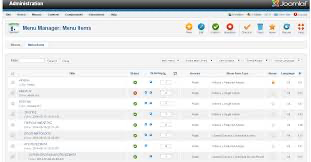 Wordpress

Drupal

Joomla

Bootstrap
25
[Speaker Notes: Σκοπός αυτού του υποσυστήματος είναι η διαχείρηση της εταιρικής δικτυακής πύλης. Όπου είναι ο δικτυακός τόπος της επιχείρησης. Από εκεί η επιχείρηση προσφέρει τις υπηρεσίες της κεντρικά, τόσο στους πελάτες της, όσο και στους συνεργάτες της, στους εργαζομένους της, αλλά και στο ευρύ κοινό.]
Παράμετροι επιλογής αρχιτεκτονικής πληροφοριακού συστήματος
Μέγεθος και γεωγραφική κάλυψη της επιχείρησης

 Επιχειρησιακές λειτουργίες

 Χρήστες συστήματος

 Όγκος και είδος δεδομένων
26
Απαιτήσεις ασφάλειας
Οι σημαντικότεροι κίνδυνοι από τους οποίους πρέπει να διασφαλίζεται ένα πληροφοριακό σύστημα είναι οι ακόλουθοι (Rainer, 2012): 

 Ιοί (viruses, worms, trojans), 
 Επιθέσεις από υπαλλήλους, 
 Καταστροφή σημαντικών δεδομένων λόγω αμελείας των υπάλληλων, 
 Εξωτερικές επιθέσεις στο σύστημα (hacking), 
 Επιθέσεις που εμποδίζουν την παροχή υπηρεσιών
27
Λοιπές Απαιτήσεις
Απαιτήσεις απόδοσης 

 Απαιτήσεις ευχρηστίας 

 Απαιτήσεις προσβασιμότητας
28
Ευχαριστώ για την παρακολούθηση
29